LINGUA E TRADUZIONE PORTOGHESE I
Università degli Studi di Trieste, Dipartimento di Scienze Giuridiche, del Linguaggio, dell’Interpretazione e della Traduzione
Prof.ssa Elena Manzato | manzatoelena@gmail.com
Fonética
SONS
Som de B, V, F (p. 37)







Sons do R (p. 54)
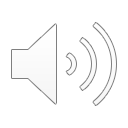 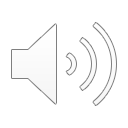 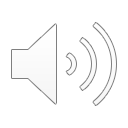 Revisão
Ser e Estar
Estar (estou, estás, está, estamos, estão)
Advérbio de lugar	O dicionário está ali.
Em + lugar 		Os meus amigos estão no estrangeiro.
(sujeito móvel)		Eu sou engenheira e meu namorado é
		O Ricardo não está em Lisboa.
		O livro está em cima da mesa.
Tempo metereólogico	Está muito frio lá fora.
Com + nome (ter +...)	Estou com fome/frio/sede/medo.
Cumprimentar		Como está? Estou bem

Adjetivo		A sopa está quente. O bolo está bom.
(temporário)		Hoje estou cansada. Eles estão 		sentados à mesa.
		A janela está aberta/fechada.
SER (sou, és, é, somos, são)
Nacionalidades	O Jaroslav é russo. A Carmen é 		espanhola.
Profissões		Eu sou engenheira e meu namorado é 		biólogo.
Estado civil		Nós somos solteiras.
Origem (de)		Vítor é do Porto.
Posse (de)		O livro é da Júlia.
Tempo cronológico	São 8 horas da manhã. É terça-feira. (horas, dias, datas)	Hoje é 17 de novembro.	
Matéria (de)		A mesa é de madeira. A janela é de 		vidro.
Localização geográfica fixa	Maputo é em Moçambique. É a capital 		de Moçambique.
Nome		Carolina e Julieta são amigas.
Adjetivo		Carolina e Julieta são inteligentes.
Ser e Estar + Adjetivo
SER (sou, és, é, somos, são)

Característica geral do sujeito que não necessita de ser experimentado para se poder afirmar ou negar essa característica.

A água do mar é salgada.
O limão é azedo.

Característica que não é resultado de uma ação.

O vestido é novo.
Ela é loura.
Ela é inteligente.
Estar (estou, estás, está, estamos, estão)

Característica do sujeito que teve de ser experimentado para se poder afirmar ou negar essa característica.

A sopa está salgada.
O leite não está bom, está azedo.

Característica que resultou de uma ação.

O vestido está roto (porque alguém o rompeu).
Hoje estou cansado (porque trabalhei muito).
Exercício
Eu	cansada.
O Manuel	        doente.
Eles	no restaurante.
Ela não	   atrasada.
O Jorge	   rapaz muito inteligente.
A sopa	  boa, mas	    fria.
A minha casa	        grande.
A Cátia e o Afonso    	em Inglaterra.
O quadro da sala	limpo.
O pai	em casa.
Os prédios	        altos.
O banco	fechado.
Os meus primos	do Norte.
Os meus primos	no Norte.
A caneta	    em cima da mesa.
O nosso professor	muito simpático.
Presente indicativo VS Estar a + Infinitivo
Normalmente eu leio uma revista, mas agora estou a ler um livro.
	   tu vês séries na Netflix, mas agora estás a ver televisão.
	   ele joga futebol, mas agora está a jogar ténis.
	   nós ouvimos as notícias, mas agora estamos a ouvir música.
	   eles brincam com os colegas, mas agora estão a brincar com os amigos.



PB: estar + gerúndio: estou lendo um livro.
Estar a + Infinitivo
Completem com: BRINCAR  -  TOMAR  -  CHOVER  -  COMPREENDER  -  VER  -   ESTUDAR  -  BEBER  -  FAZER  -  LER  - CHEGAR 

1. Falem mais baixo! Eles ... .
2. A Ana faz anos hoje. A mãe dela ... um bolo.
3. (ao telefone) Posso falar com o João, por favor? – Ele ... duche. Não pode atender!
4. Podes desligar a televisão. Eu não ... .
5. Pode explicar outra vez? Não nos ... .
6. Despachem-se! O comboio ... .
7. – Onde está o Nuno? – Na cozinha. ... água.
8. – Posso levar o jornal? – Agora não. Eu ... as notícias.
9. – Onde estão as crianças? - ... No jardim.
10. É melhor levar o guarda-chuva. ... .
Horas, Datas, períodos
Por favor, dizia-me que horas são?
São cinco/oito/dez (da manhã, da tarde, da noite).
É uma hora. É meio-dia. É meia noite.
São vinte para as sete. (6.40 – 18-40)	Faltam cinco para as seis. (5.55 – 17.55)	É um quarto para as dez. (9.45 – 21.45)
As lojas abrem às 10 e fecham às 19. O banco está aberto das 9 às 13.
A que horas sai o comboio para Cascais? Sai às 17. Sai daqui a uma hora/vinte minutos.
Janto por volta das 20. Janto entre as oito e as nove.

Que dia é hoje? Hoje é quinze de dezembro de 2020 (dois mil vinte). Hoje é terça-feira.
Quando voltas? Vou a (no dia) 2 de janeiro e só volto a (no dia) 15 de fevereiro.	DIA/S
Volto em maio. Volto em 2021.				MÊS (meses), ANO/S
Volto na primavera, no verão, no outono, no inverno.			ESTAÇÃO (plur: estações)
Na Páscoa, no Natal...					DIAS FESTIVOS
Anteontem, ontem, hoje, amanhã, depois de amanhã.
Esta manhã, esta tarde, esta noite.
Possessivos e Demonstrativos
Queres ir ao concerto?
PORTUGUÊS XXI, UNIDADE 4
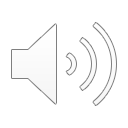 DIÁLOGO P. 64
Paulo:	Olha Ricardo! Os Deolinda vão tocar no Coliseu no próximo fim de semana. Queres ir? Acho que vai ser um bom 	espetáculo e há muito tempo que não vou a um concerto.
Ricardo: 	Gosto muito dos Deolinda. A música deles é fantástica. Também não vou a um concerto desde dezembro. Mas 	não achas que os bilhetes são muito caros? Não tenho muito dinheiro.
Paulo: 	Sim, não devem ser baratos. Mas acho que vale a pena.
Ricardo: 	Também acho que sim, mas na próxima semana tenho exame e tenho de estudar. Acho que prefiro voltar 	para casa dos meus pais em Serpa. Lá, tenho mais sossego e concentro-me melhor.
Paulo: 	Que pena! Mas acho que tens razão. Aqui em Lisboa não consegues estudar. Há sempre muitas coisas para fazer. 	Bom, vou perguntar ao Rui se ele quer ir. Vou telefonar-lhe hoje à noite. Não quero ir sozinho.
Ricardo: 	Tenho a certeza que o Rui vai. Os Deolinda são o grupo preferido dele e ele não tem problemas de 	dinheiro, nem exames na próxima semana. Divirtam-se!
CONVIDAR – ACEITAR - RECUSAR
Queres ir ao concerto?			Não sei.
Não queres ir ao cinema?			Hoje não posso.
Preferes tomar um café na pastelaria Central?	Prefiro. 
Queres ir à praia?			Quero. É uma ótima ideia.
Não achas que os bilhetes são caros?		Acho que são, sim. 
Podes ir ao teatro na próxima semana?	Prefiro ficar em casa.
Quando é que vamos sair?		Desculpa, mas não tenho tempo.
Onde é que queres ir à noite?		Queria ir ao cinema.
Verbo IR
Verbos PODER, SABER, QUERER
O Paulo ____ ir a concerto dos Deolinda no próximo fim de semana.
O Ricardo não ____ ir, porque tem de estudar. Ele ____ para casa dos pais.

Ricardo: “Sabes se o Rui ____ ir ao concerto?”
Paulo: “Não, não ____”

O Paulo ____ telefonar ao Rui, porque pensa que ele ____ ir com ele. Assim, os dois ____ ao concerto e ____ divertir-se.
Diálogos p. 67
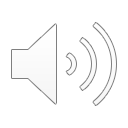 Olá Vanda. Queres ir ao cinema esta noite?
Esta noite? Esta noite não posso. Vou jantar com os meus pais.
Que pena! E amanhã?
Amanhã à noite estou livre. Podemos ir.
Ótimo!


Tens algum plano para sábado?
Não, porquê?
Não queres ir a Sintra?
Sim, é uma excelente ideia. A que horas vamos?
De manhã. Assim, podemos subir a serra a pé e visitamos
      o palácio da Pena.
Está combinado.
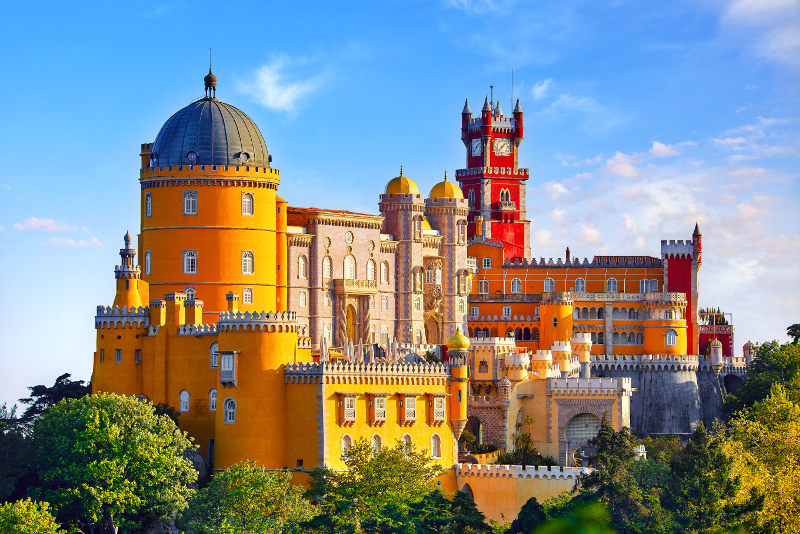 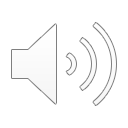 Pronomes Interrogativos
O Ricardo não pode ir ao Coliseu, porque tem de estudar. Então, o Paulo decide perguntar ao Rui se quer ir ao Coliseu ver os Deolinda. O concerto é no próximo fim de semana de abril. No sábado, dia seis, o Rui não te nada para fazer e acha ótima a ideia do Paulo. Combinam encontrar-se num café e depois vão no carro do Rui para o Coliseu. Vai ser uma noite muito agradável.


PORQUE – QUANDO – QUEM - ONDE

____ é que o Ricardo não pode ir com Paulo?
____ é que o Paulo decide convidar?
____ é que eles decidem ir ao concerto?
____ é que eles decidem encontrar-se?
____ é o concerto dos Deolinda?
Ir + meios de transporte | Ir + a, Ir + para
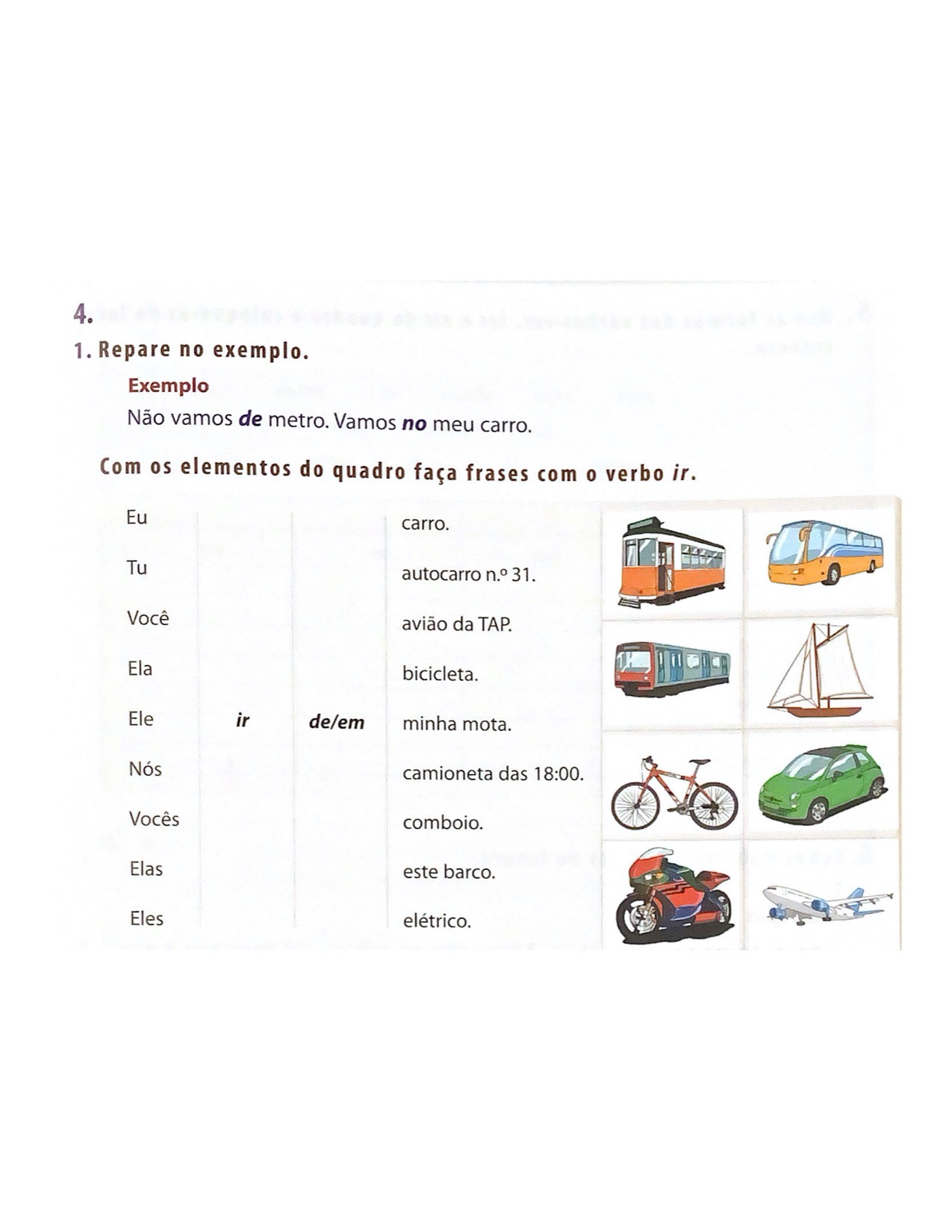 Ir | Vir | Voltar 
+ A (pouco tempo)
+ PARA (muito tempo)


Eu vou viver ___ Porto.
Tu, à noite, vens sempre ___casa muito tarde.
Ele vai ___ casa almoçar.
No próximo ano, ele vai voltar ___ Lisboa para passar uma semana de férias.
Hoje nós vamos ___ cinema.
Eles vêm todos os dias ___ este restaurante.
Vocês vão estudar ___ Paris.
Verbos VER, LER, VIR
Ações habituais e ações no futuro
Ao domingo à noite, o Paulo vê sempre televisão.
No próximo domingo à noite, ele vai ver televisão.

Ver televisão >
Ler o jornal >
Ir ao cinema >
Jantar fora >
Praticar desporto >
Sair com os amigos >
Ler um livro >
Jogar computador >
Ir à praia >
Passear com a família >
Vamos conversar?
O que vocês fazem aos fins de semana?
Costuma sair à sexta à noite?
A que horas é que levanta ao sábado?
O que é que vocês vão fazer no próximo fim de semana?
Ouçam as perguntas
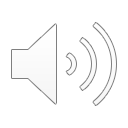 Complete o texto com as preposições
PARA – DE – À – AO – EM – NO – PARA – NA – DOS – DA – NO – A – DE - COM

A Jean é ____ Estados Unidos, mas agora vive ____ Portugal, ____ casa ___ uns amigos portugueses. Eles vivem ____ contro ____ cidade. ____ próximo sábado ____ noite eles vão ____ cinema. Vão ver um filme português. Depois, vão ____ um bar brasileiro e só voltam ____ casa muito tarde. A Jean gosta muito ____ sair ____ estes amigos. No próximo ano ela vai voltar ____ os EUA.
HÁ QUANTO TEMPO...?   Desde quendo...?
Há quanto tempo é que vives neste apartamento?
Vivo neste apartamento desde janeiro  OU  Vivo neste apartamento há 5 meses. 

DESDE > usa-se para o início de um período de tempo.
Hoje é sexta-feira e ela está em Lisboa desde segunda-feira.

HÁ > usa-se para um período de tempo.
Ela está em Lisboa há cinco dias.
CARTA p. 73
Londres, 15 de novembro de 2012
Querida Rute:
Já estou em Londres desde o dia 1 de setembro. É verdade! O tempo passa depressa. Tenho aulas todos os dias e tenho de estudar muito. Mas ao fim de semana levanto-me sempre mais tarde. Ao sábado, jogo tênis com um colega e depois, normalmente, almoçamos juntos. À tarde vou ao supermercado e compro algumas coisas para comer. Ao sábado à noite, vou sempre jantar com amigos ou colegas e depois vamos a um bar, a uma discoteca ou ao cinema. Deito-me sempre muito tarde. Ao domingo de manhã, levanto-me por volta das 11 horas, tomo um bom pequeno-almoço e fico em casa a estudar. Às vezes, leio um jornal ou um livro, ou vejo um pouco de televisão.

E tu? Como estás? E a tua família? Tens de escrever-me a contar tudo. Como está a Joana? Amanhã vou escrever-lhe. Os meus pais telefonam-me todas as semanas, mas tenho saudades deles. No Natal vou voltar para passar duas semanas e ver todos. Vamos ter muito para falar.

Até dezembro e beijinhos para todos da
Catarina
PRONOMES PESSOAIS DE COMPLEMENTO INDIRETO
Eles mandam-me uma mensagem. Eu envio-lhes um email.
Apetece-te alguma coisa? Apetece-me um chocolate quente.
Posso fazer-lhe uma pergunta?
Prática fonética
Palavras com a aberto

Palavras com a fechado

Palavras com ambos os sons
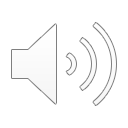 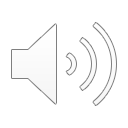 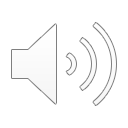 OBRIGADA!
Dúvidas?
Não hesitem em fazer perguntas! 
Podem contactar-me aqui: manzatoelena@gmail.com